Construye tu “chat-gpt” escalable on-prem en 10 minutos con Dell NetworkingANDRES MARCHANTE TIRADO  (Andres_Marchante@dell.com)Advisory Networking System Engineer. Iberia.DELL TECHNOLOGIES.
Mitos al construir mi propio sistema de IA Empresarial
Puedo implantar mi Sistema IA en la nube de forma segura, más rápida y barata.
Arquitectura hardware costosa y compleja.
Necesito Científicos de Datos, Ingenieros de datos y personal muy especializado.
Necesito entrenar y ajustar modelos de IA con un gran volumen de datos.
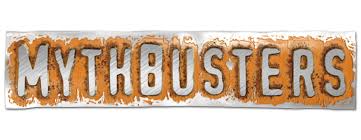 Hechos sobre la construcción de un Sistema de IA empresarial
Puedo implantar mi Sistema IA en la nube de forma segura, más rápida y barata.
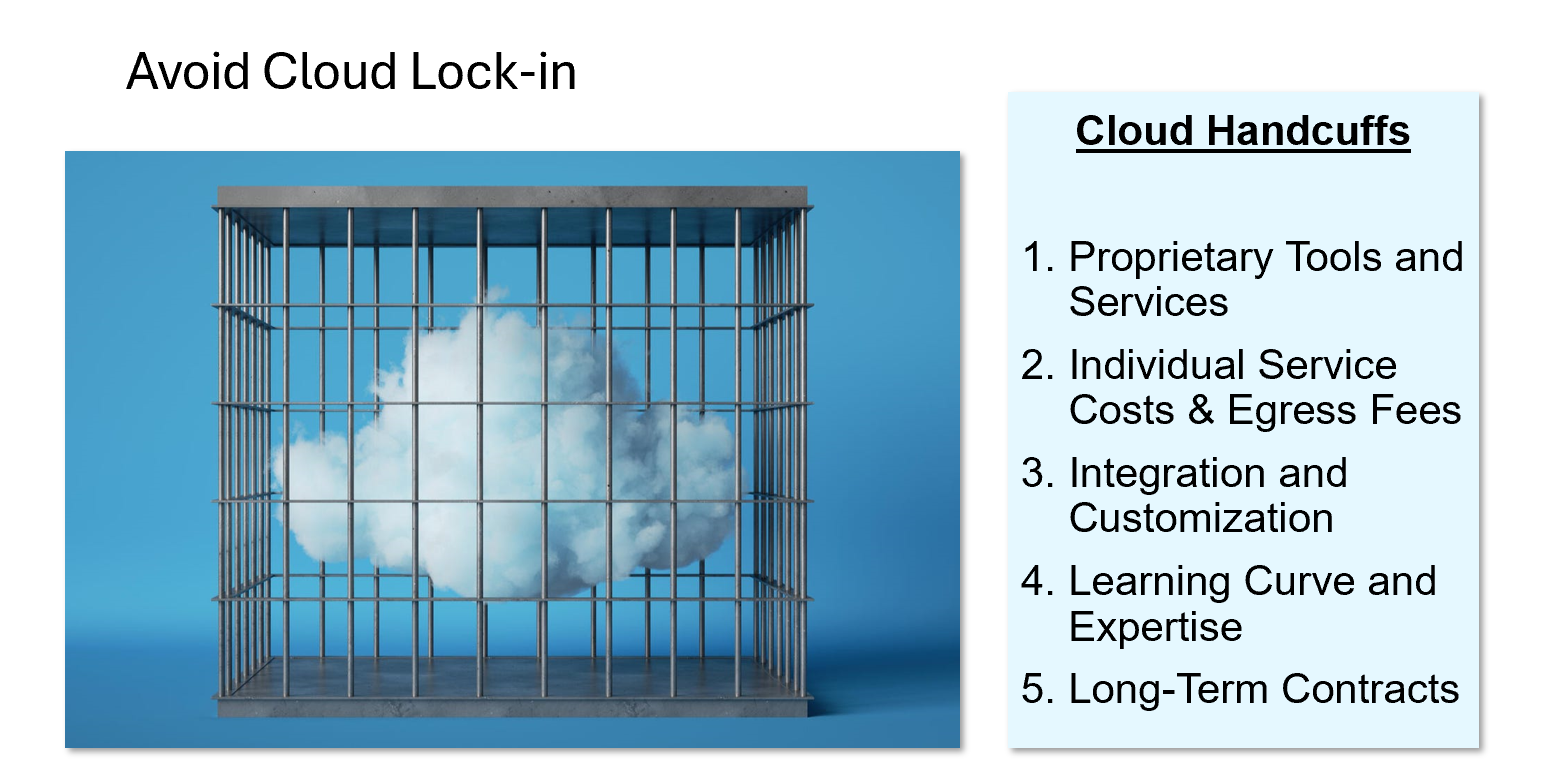 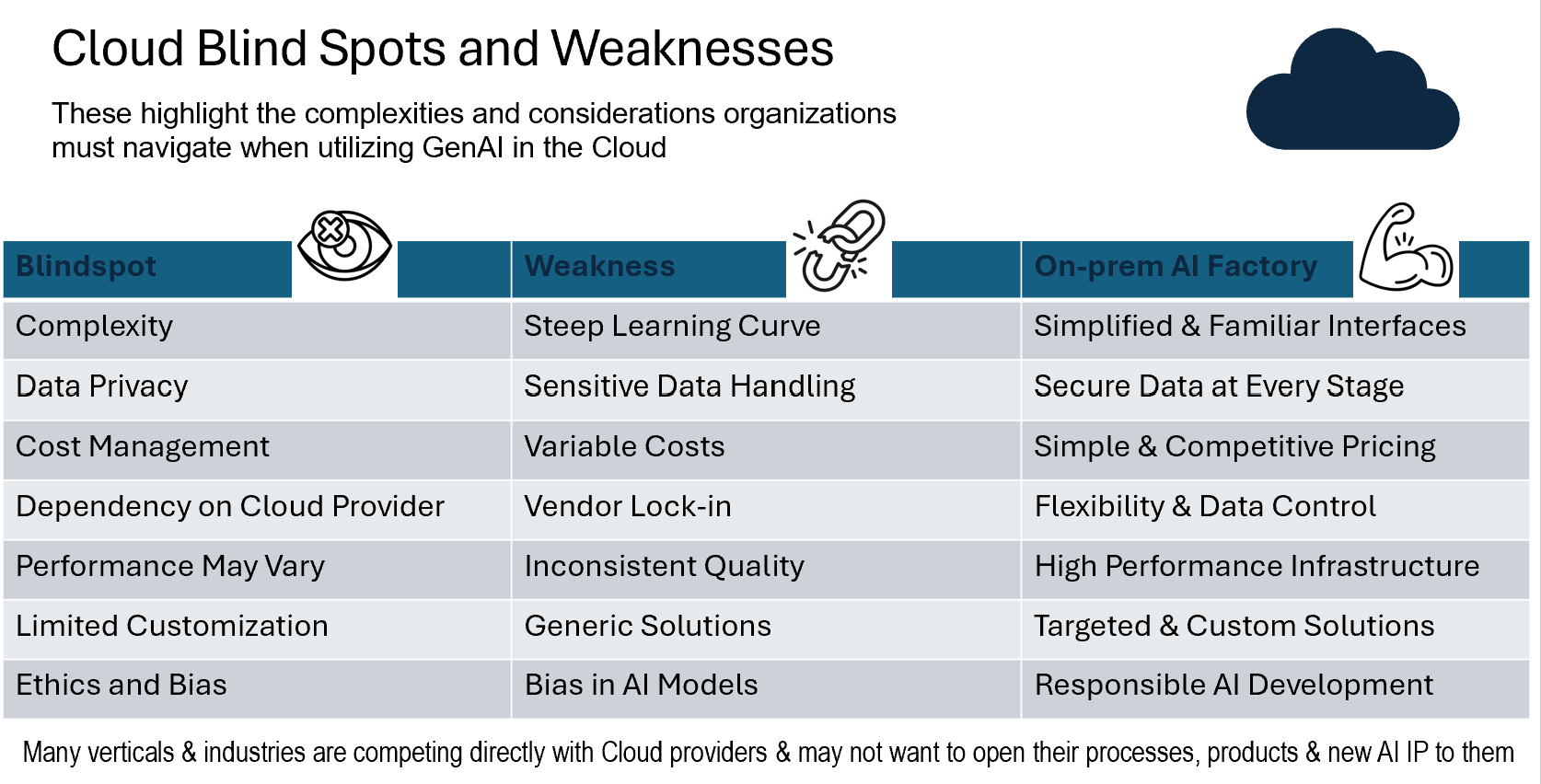 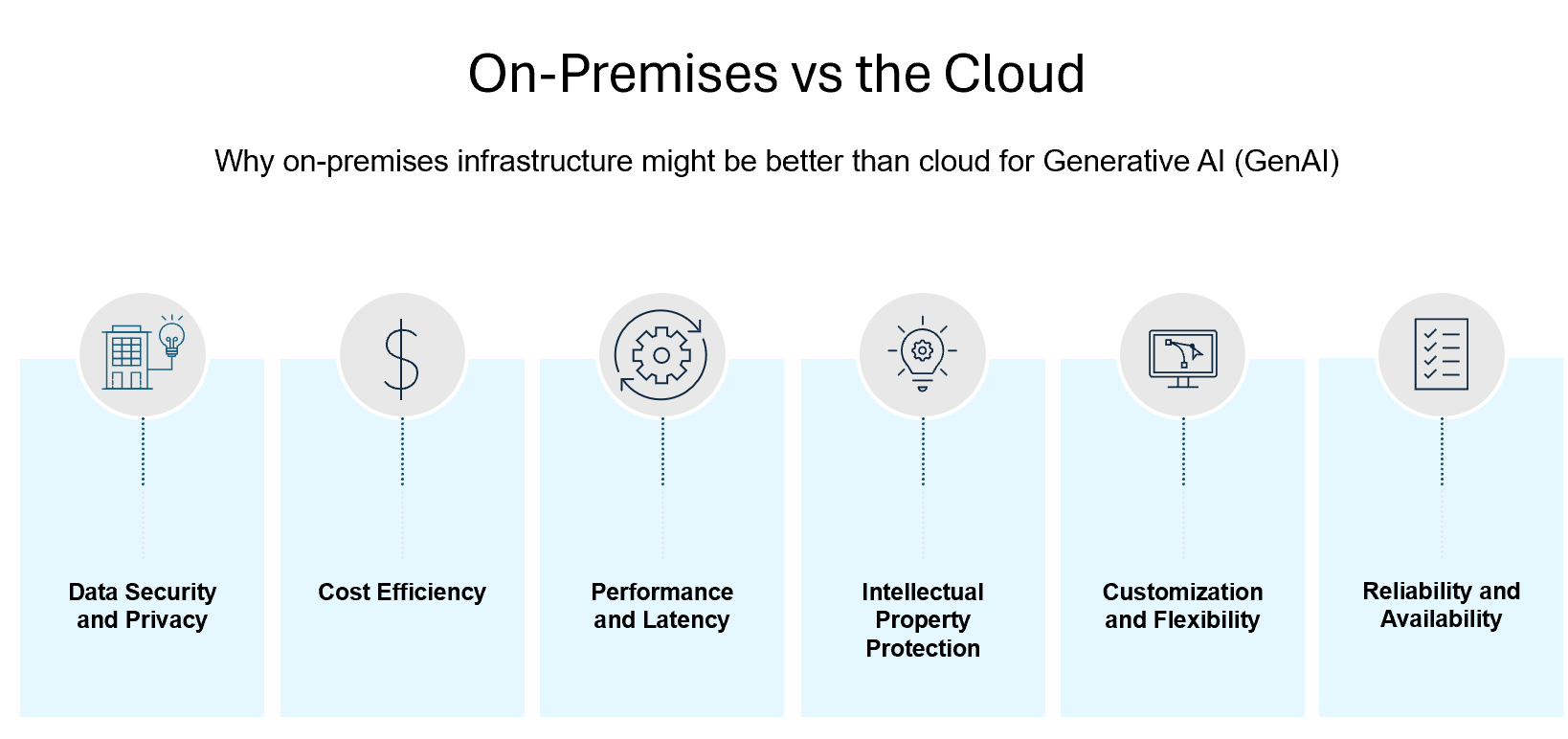 Hechos sobre la construcción de un Sistema de IA empresarial
Arquitectura hardware costosa y compleja.
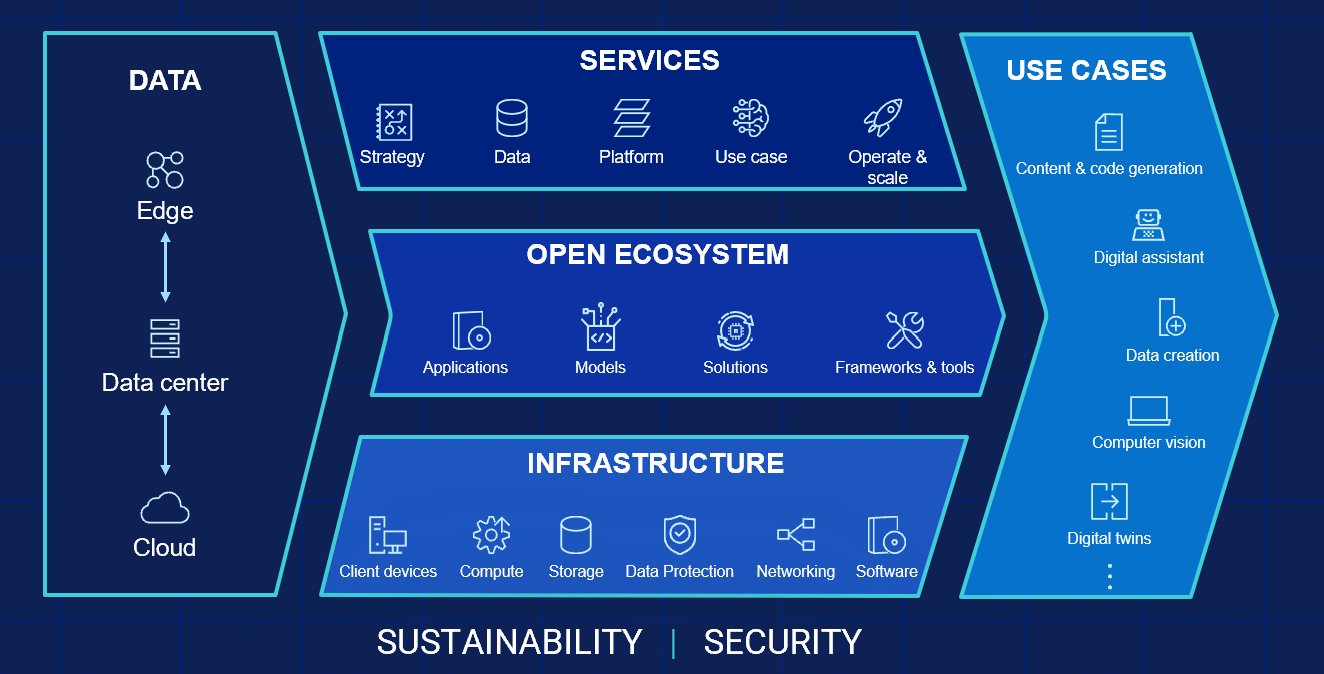 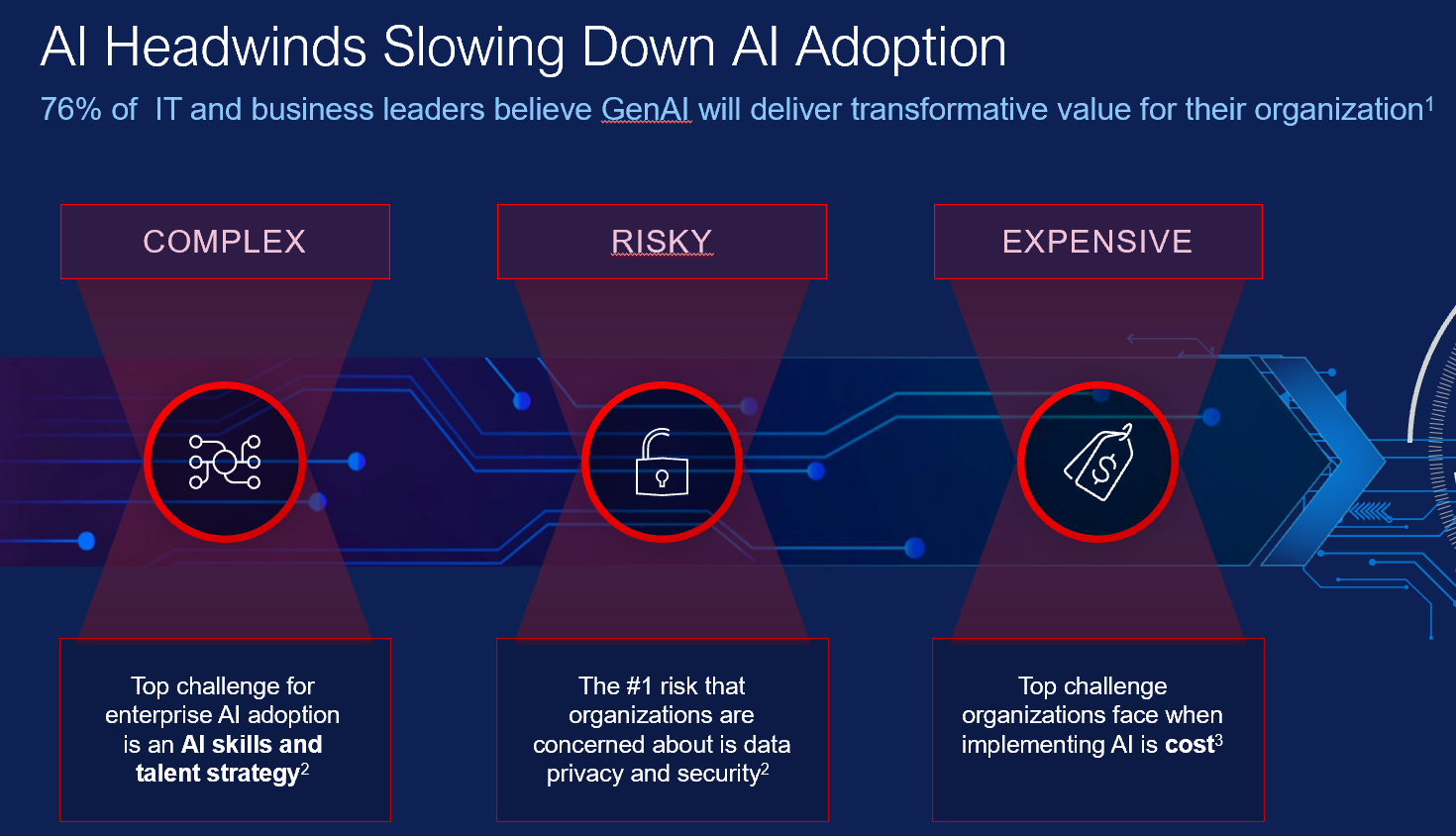 Hechos sobre la construcción de un Sistema de IA empresarial
Necesito Científicos de Datos, Ingenieros de datos y personal muy especializado.
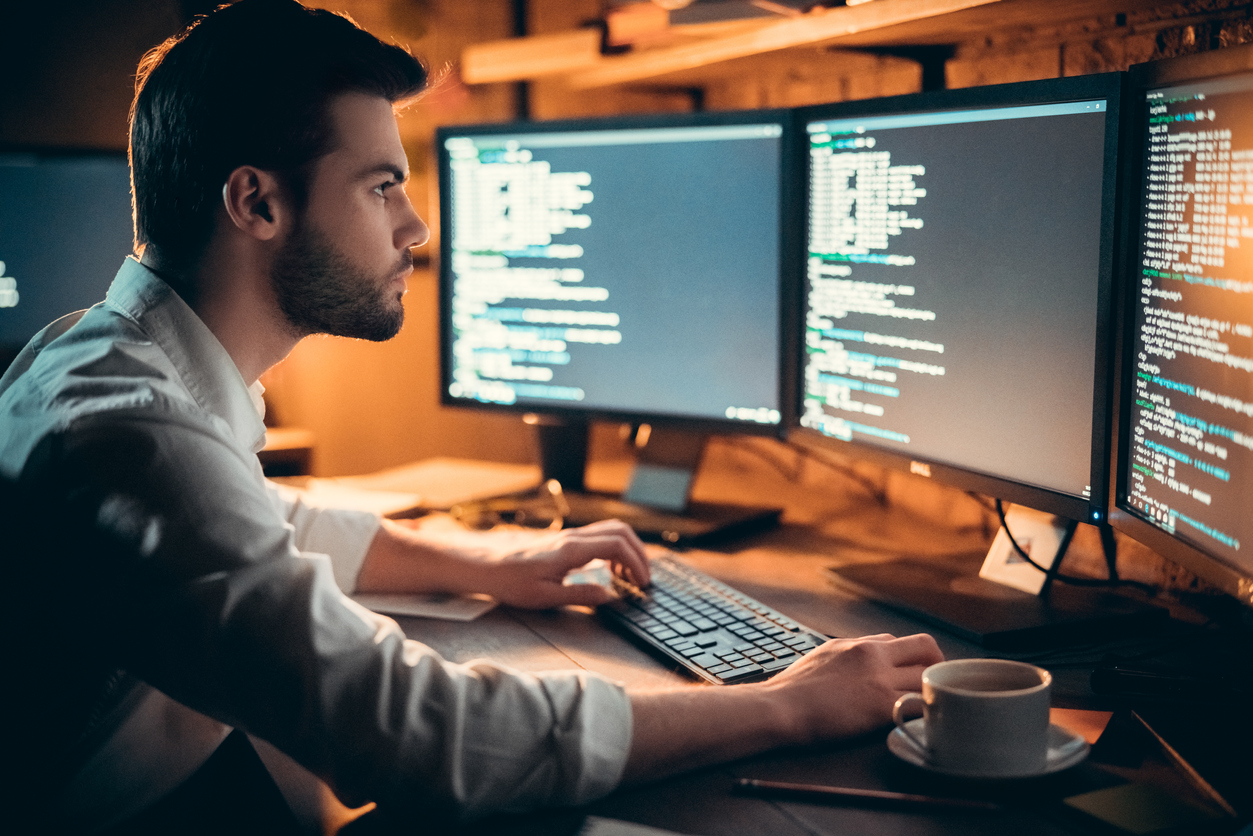 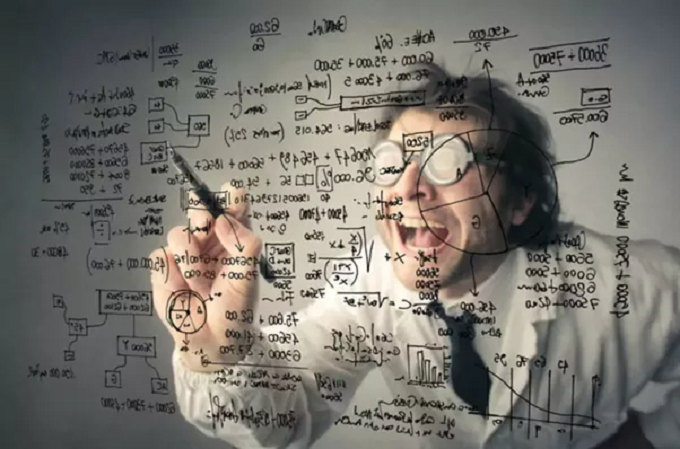 Redes neuronales, deep learning, algoritmos, ….
Python, java, PHP, C,…
Hechos sobre la construcción de un Sistema de IA empresarial
Necesito entrenar y ajustar modelos de IA con un gran volumen de datos.
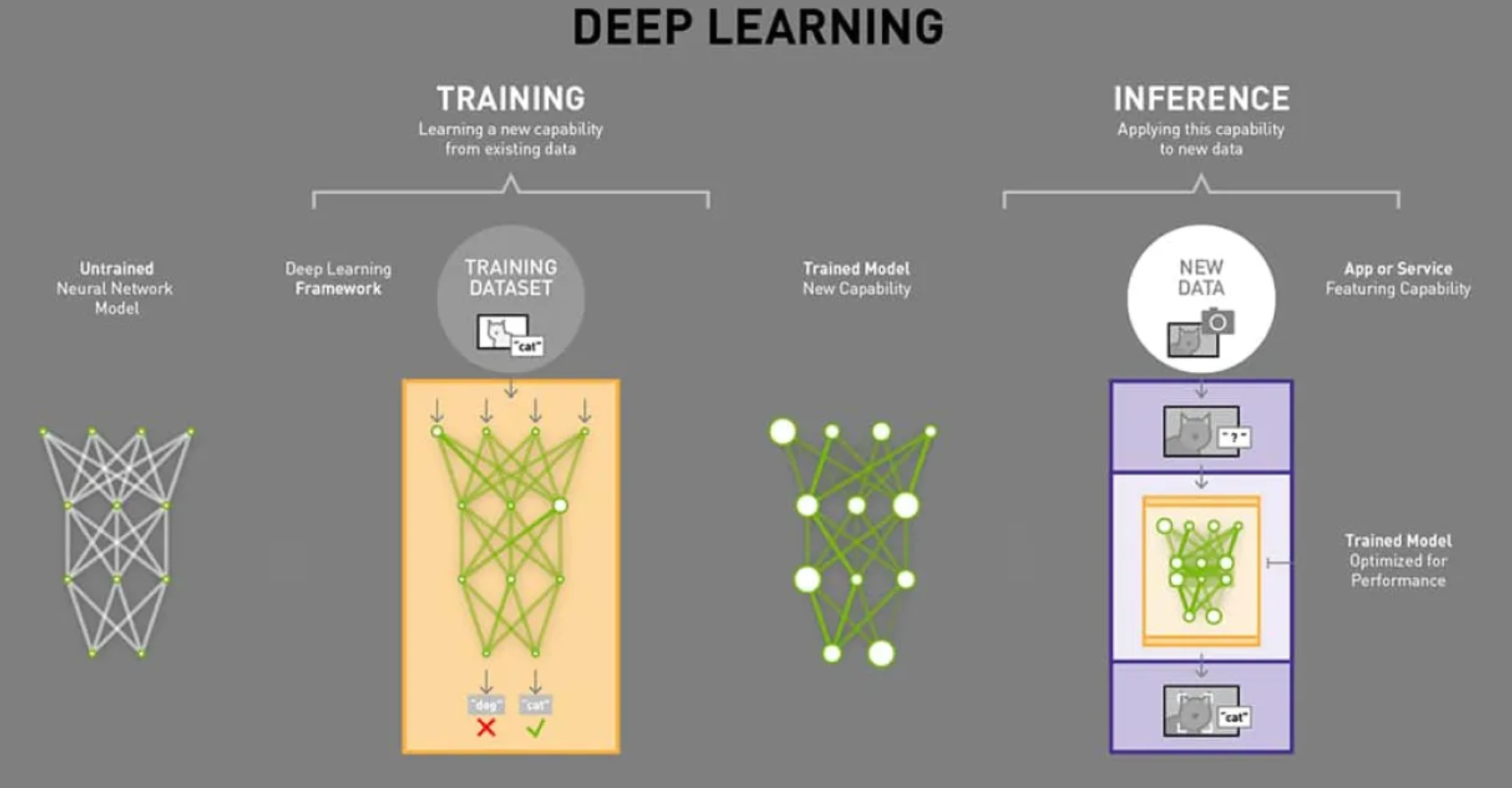 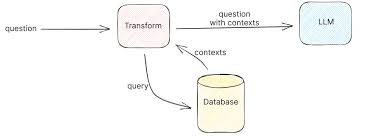 ¿Cómo construyo en pocos pasos mi propio chat-gpt?
Preparar servidores con GPU: proceso de inferencia y aumentado de modelo no requieren excesivos recursos.
Desplegar arquitectura de servicio: ejemplo un LLM como Mistral sobre OLLAMA
Incorporar datos aumentados (RAG)
Empezar a usar el modelo
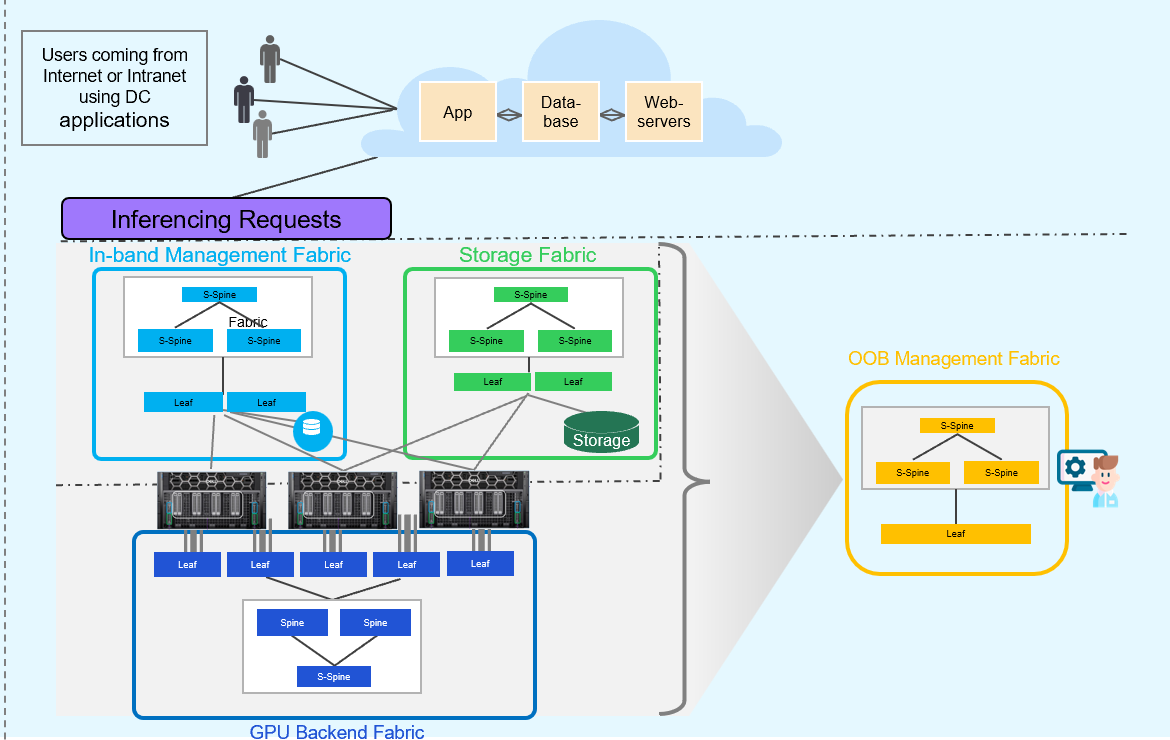 ¿Cómo debe ser mi arquitectura?
Arquitectura de computación y almacenamiento escalable: escalar en nº de usuarios y volume de datos para el RAG
Arquitecturas de red diferenciadas para permitir escalado horizontal en nº de servidores y GPU
Front-end
Back-end
Management
Why AI Networking is different?
Requires specialized network design and components
NOS should leverage all required functionalities
Tech facts:
High bandwidth requirements: training, fine tuning and inference has specific throughput requirements
Elephant flows: flows can saturate links for seconds
Synchronized and bursty traffic: some components (GPUs) demand or generate traffic at same time
RDMA dominant traffic with low TCP/IP headers entropy
Training jobs run for long periods of time: hours, days, weeks… Network failure impact is costly
 Tail latency impacts job completion time significantly: multiplicative effect of several ns in port-to-port latency
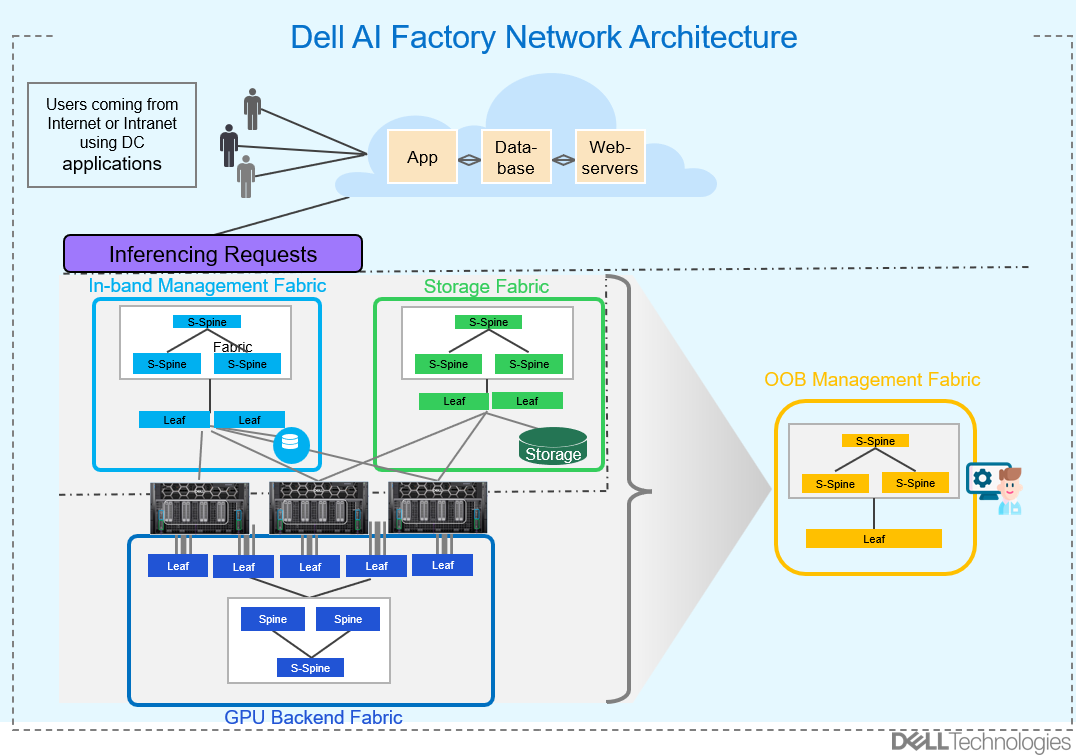 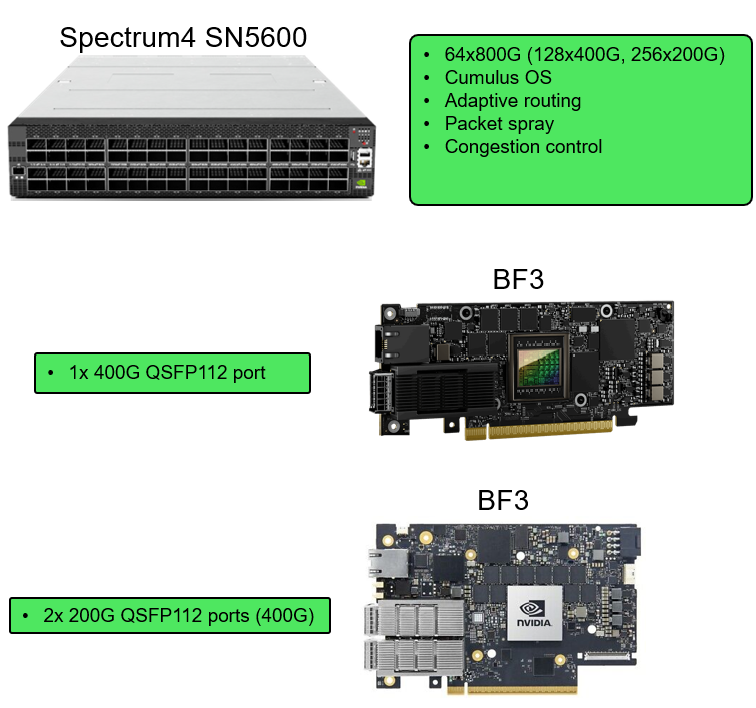 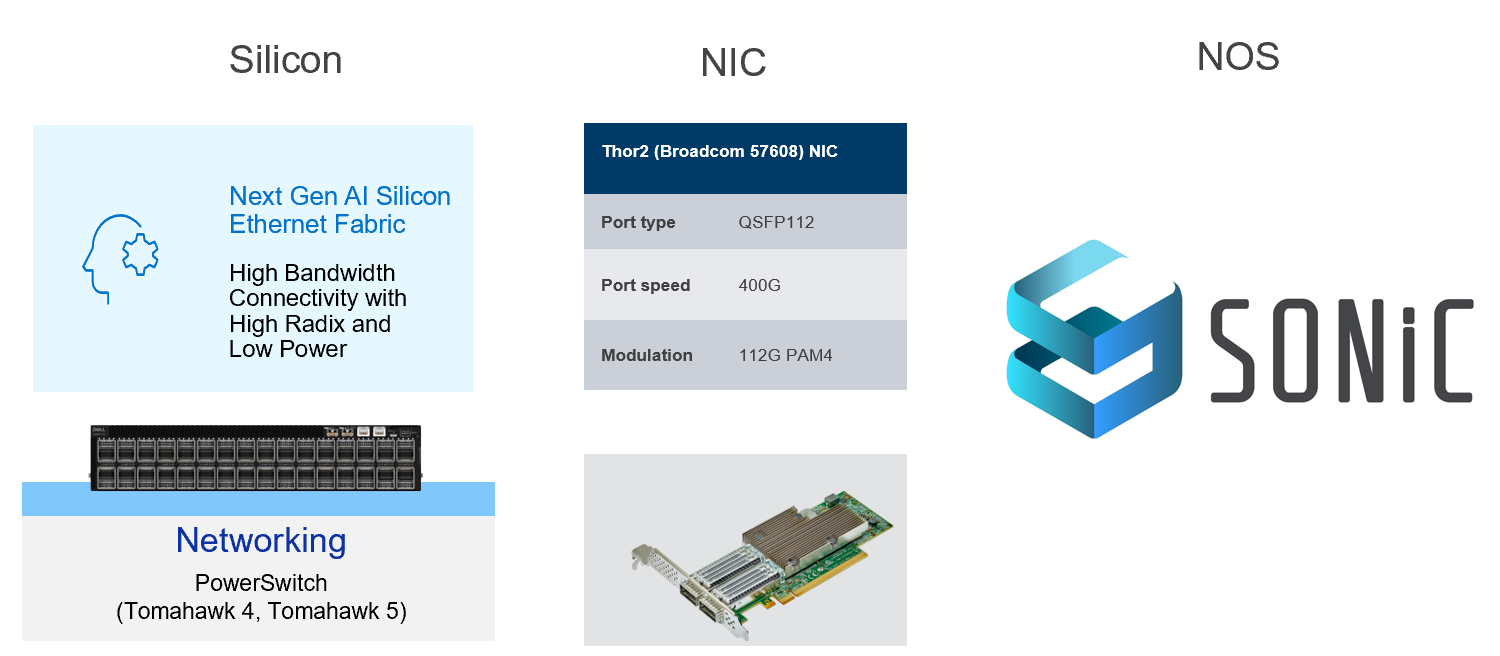 Why AI Networking is different?
Requires ecosystem
AIOPs, automation, integration with 3rd party systems…
Business facts:
Dynamic network management: AI networks requires dynamically traffic allocation for increase performance
Predictive analysis: failures and bottlenecks avoidance reducing downtime and increasing performance
Security Enhancements: threats identification thru networking behaviour patterns and automatic remediation
Resource allocation: traffic patterns analysis for efficient resources allocation depending on demand
Automation and self-healing: detect and resolve issues automatically, automatic scaling out and provisioning
Data driven decisions: using large amounts of performance and application behaviour data for tuning networking performance
User experience: automation and adaptation are key for best user experience, mainly during inference stage
 Integration with other technologies: requires integrating environments like IoT, cloud computing, edge computing
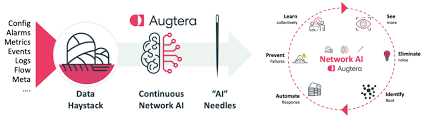 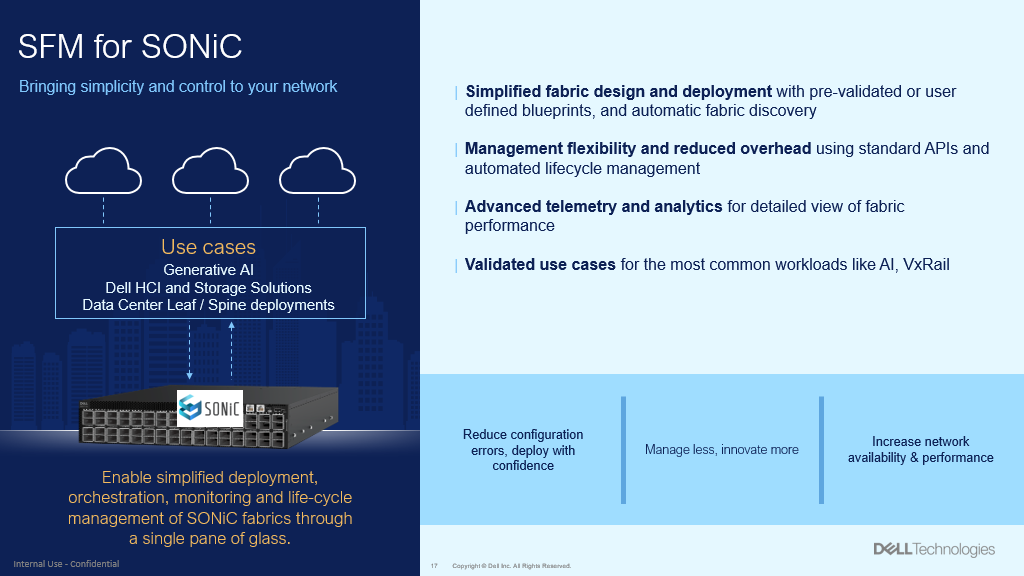 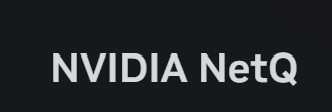 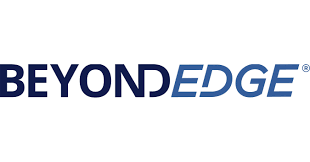 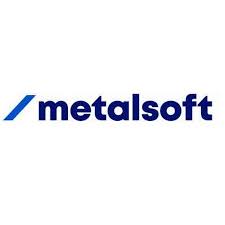 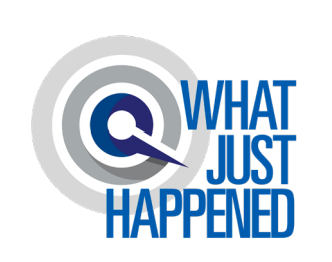 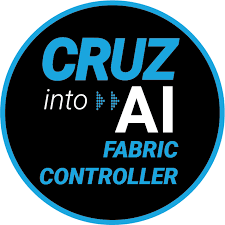 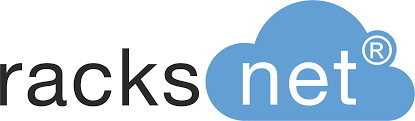 Ejemplo: analisis semántico con interfaz GPT-like para consultas en correos.
Preparación de la solución:
curl -fsSL https://ollama.com/install.sh | sh
ollama create mistral-custom -f /content/drive/MyDrive/Colab\ Notebooks/METIS-2.AI/mistral_config.modelfile
nohup ollama serve &
ollama pull nomic-embed-text
pip install langchain_community
pip install PyPDF2
pip install pytesseract
pip install python-docx openpyxl
pip install chromadb
pip install -U langchain-ollama
apt-get install tesseract-ocr tesseract-ocr-spa
pip install langchain_chroma
wget -qO - https://www.mongodb.org/static/pgp/server-7.0.asc | sudo apt-key add -
echo "deb [ arch=amd64,arm64 ] https://repo.mongodb.org/apt/ubuntu jammy/mongodb-org/7.0 multiverse" | sudo tee /etc/apt/sources.list.d/mongodb-org-7.0.list
apt-get update
apt-get install -y mongodb-org
service mongodb start
pip install pymongo
Ejemplo: analisis semántico con interfaz GPT-like para consultas en correos.
Test del entorno:
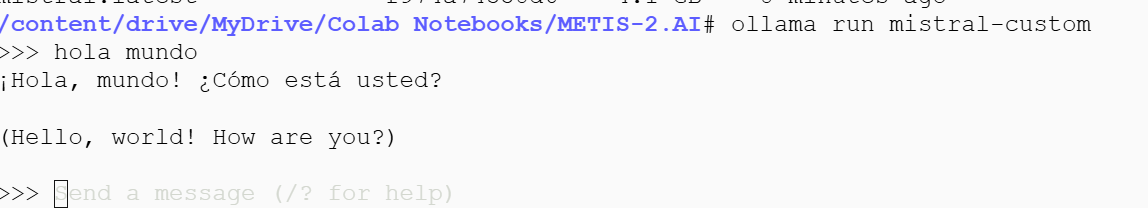 Ejemplo: analisis semántico con interfaz GPT-like para consultas en correos.
Código para construir mi sistema:

Ingesta de correo de buzón a base de datos mongodb.

BUZON >> ANALISIS SEMANTICO >> LLM >> EXTRACCIÓN DE PARAMETROS >> ALMACEN MONGODB


Consultas mediante prompt LLM para obtener resultados de busqueda semántica.

PROMPT >> LLM >> EXTRACCIÓN DE PARAMETROS >> CONSULTA MONGODB >> LLM >> RESPUESTA
Ejemplo: analisis semántico con interfaz GPT-like para consultas en correos.
Ejemplo de uso de interfaz de consultas:
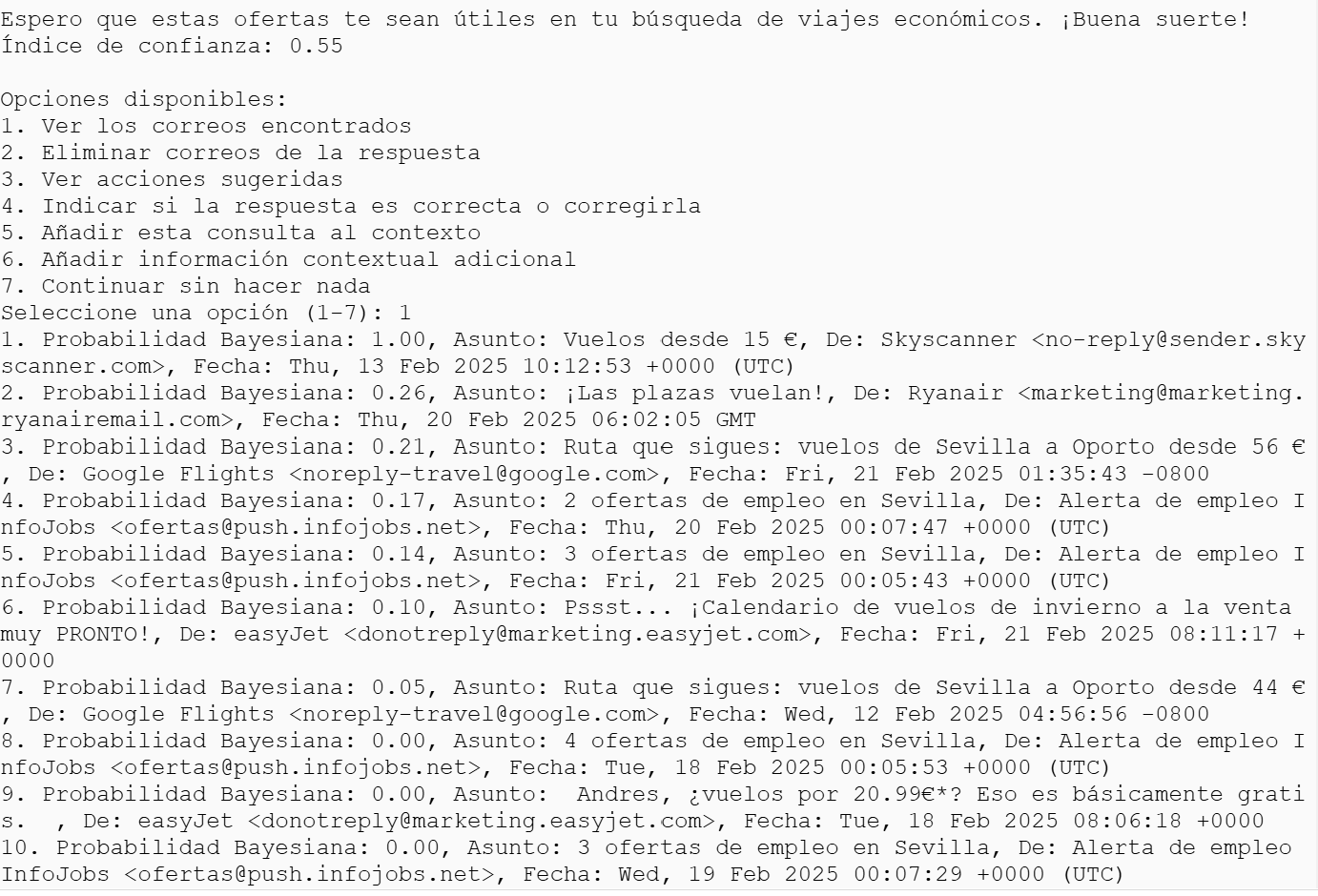 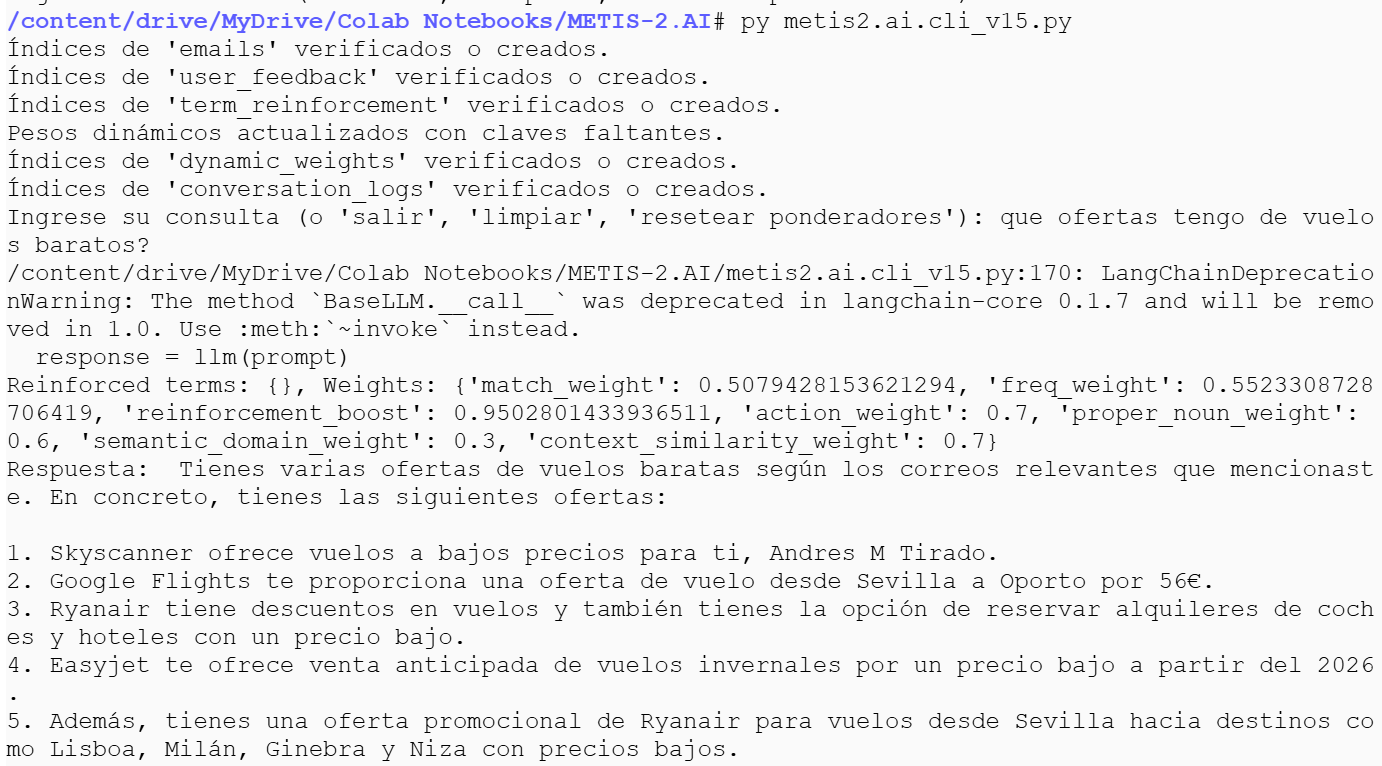